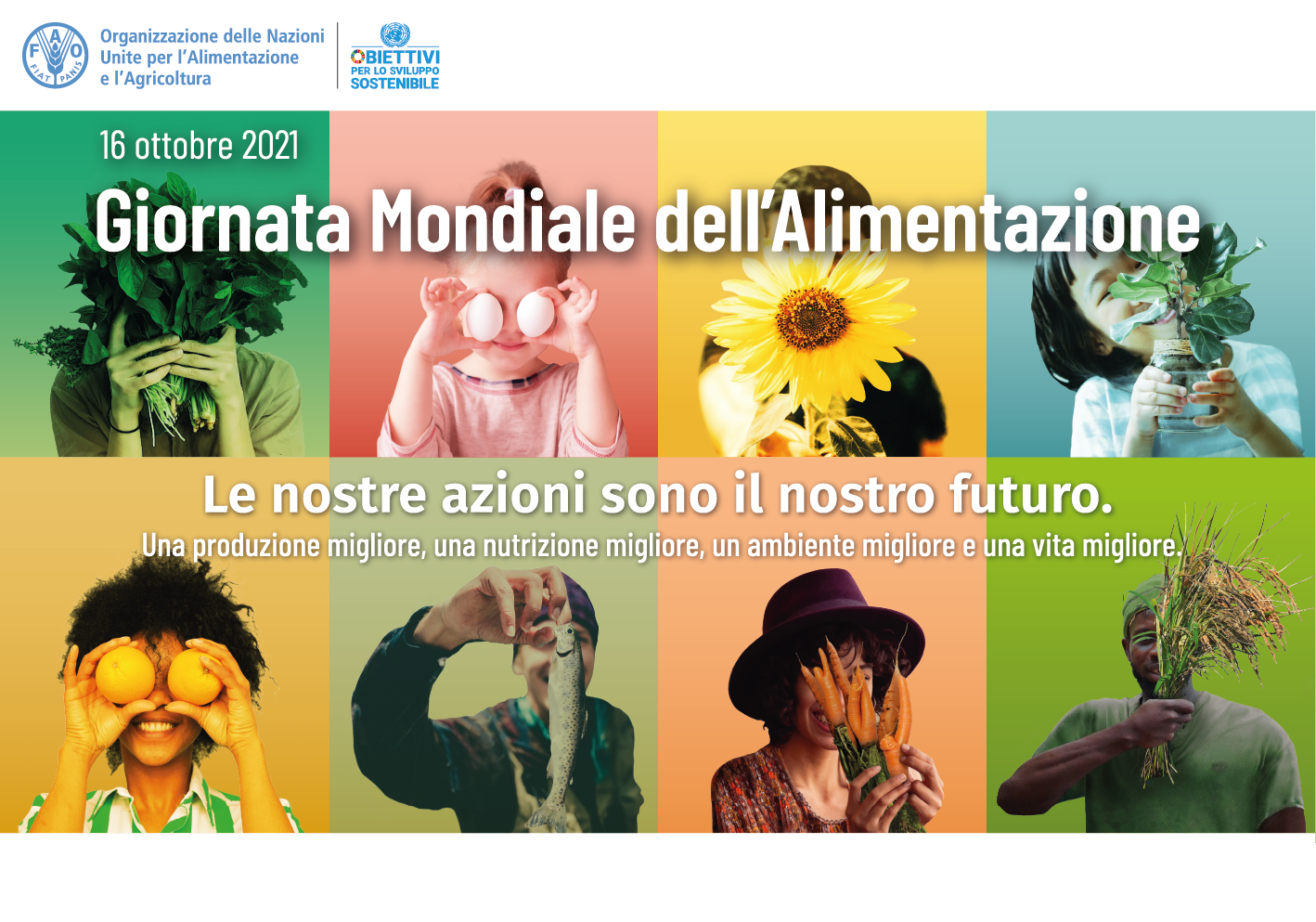 Event name lorem ipsum
Date and place of event
Event description 
lorem ipsum dolor sit amet quisque adipiscim elit
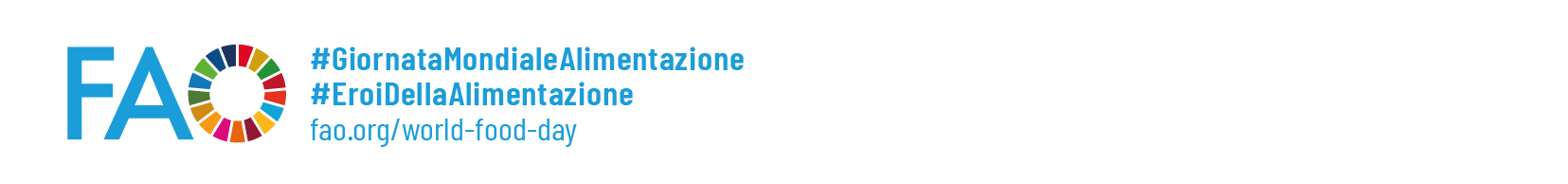